cox U R B A N   F U R N I T U R E
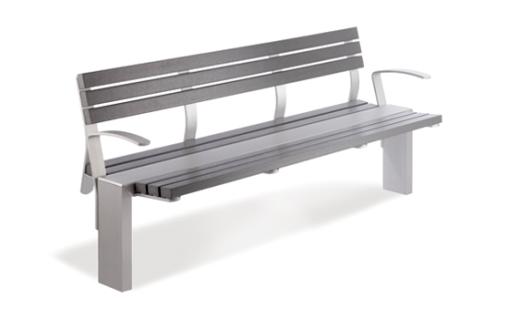 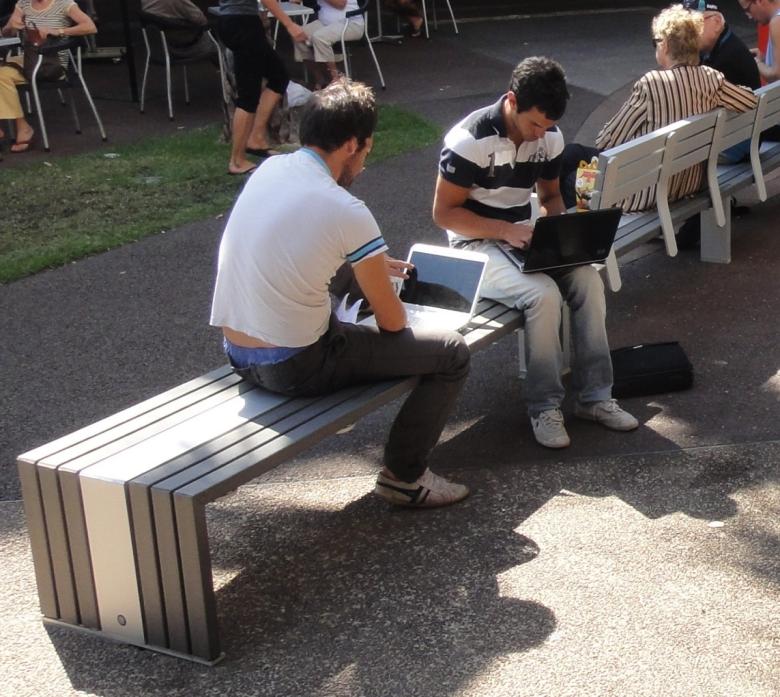 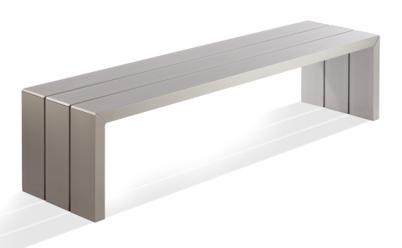 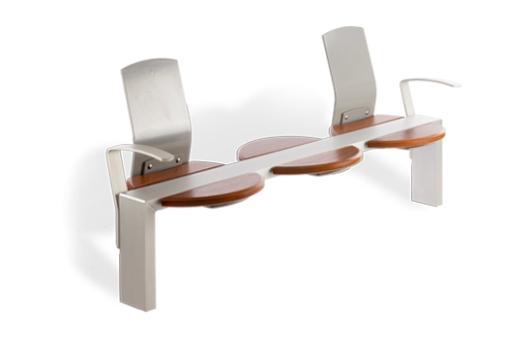 Smith Street Mall - Darwin 2010
URBAN EDGE RANGE
cox U R B A N   F U R N I T U R E
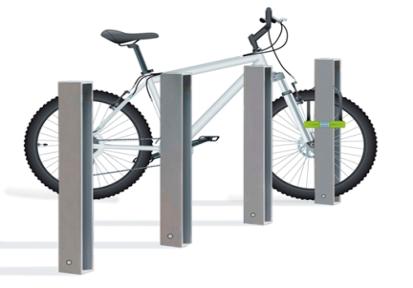 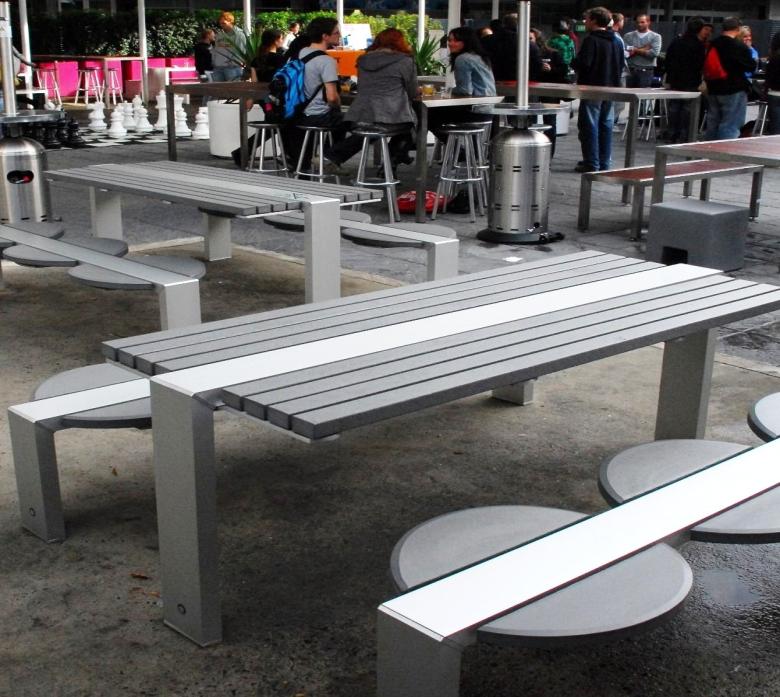 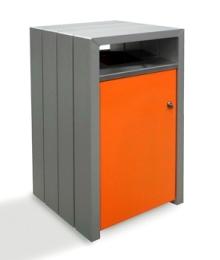 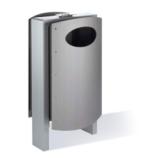 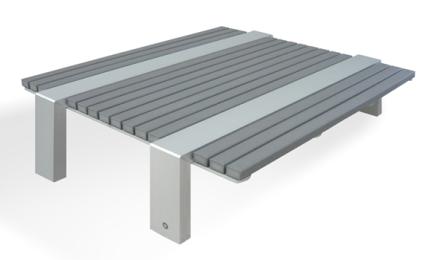 University of NSW 2008
URBAN EDGE RANGE
cox U R B A N   F U R N I T U R E
no grain pattern on furniture battens
BATTENS - MATERIAL

  Furnitureform™     Glass-Reinforced Recycled HDPE Plastic    Imported direct from the USA
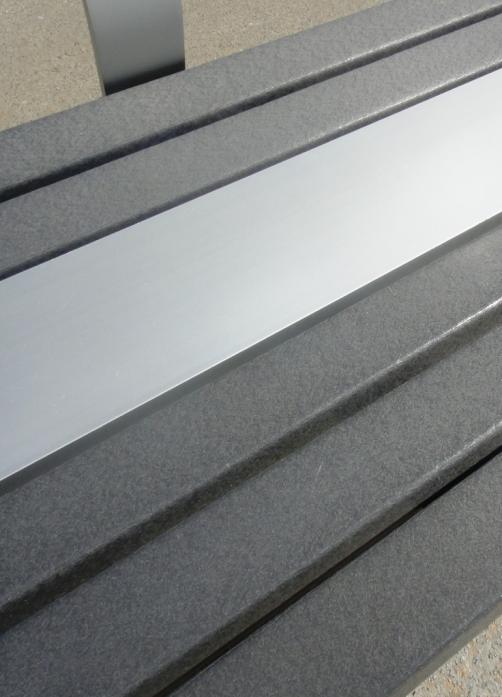 URBAN EDGE RANGE
cox U R B A N   F U R N I T U R E
no grain pattern on furniture battens
BATTENS - MATERIAL

  Furnitureform™      Glass-Reinforced Recycled HDPE Plastic
    This material is NOT a wood/plastic composite!
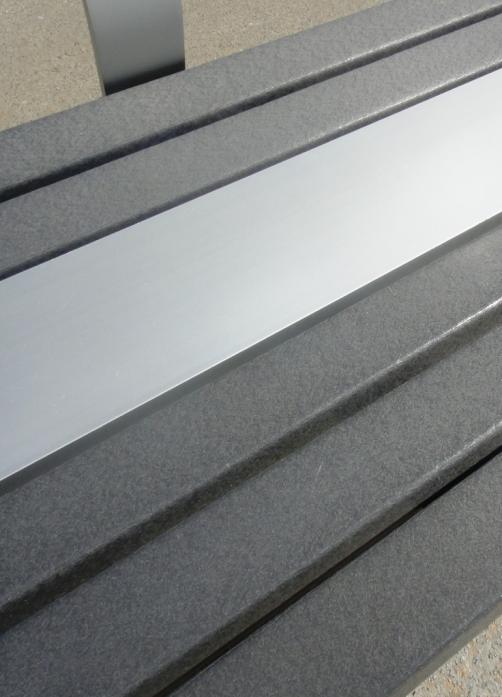 URBAN EDGE RANGE
cox U R B A N   F U R N I T U R E
no grain pattern on furniture battens
BATTENS - MATERIAL

  Furnitureform™     Glass-Reinforced Recycled HDPE Plastic
    This material is NOT a wood/plastic composite!

    88%  Recycled post consumer + post industrial             High Density Polyethylene (HDPE)
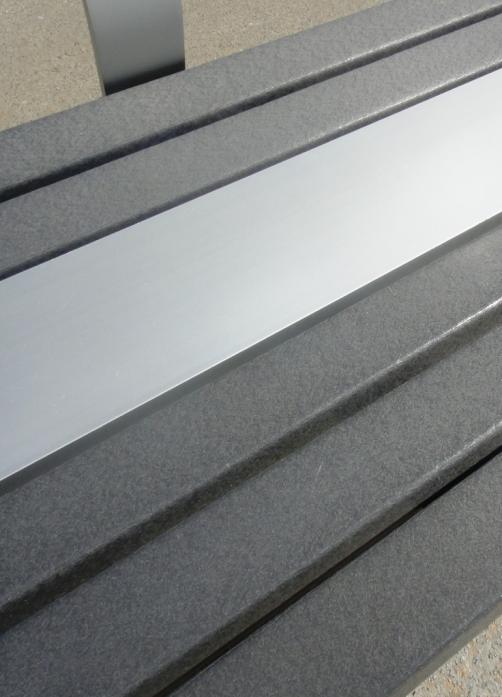 URBAN EDGE RANGE
cox U R B A N   F U R N I T U R E
no grain pattern on furniture battens
BATTENS - MATERIAL

  Furnitureform™      Glass-Reinforced Recycled HDPE Plastic
    This material is NOT a wood/plastic composite!

    88%  Recycled post consumer + post industrial             High Density Polyethylene (HDPE)

      7%  Glass fibre for added strength + rigidity
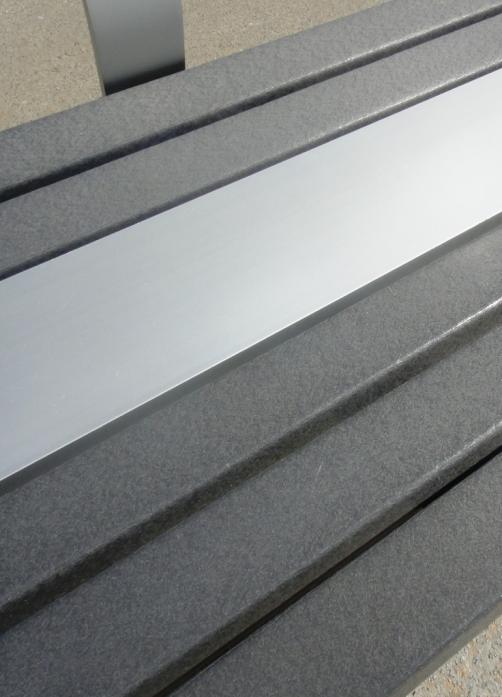 URBAN EDGE RANGE
cox U R B A N   F U R N I T U R E
no grain pattern on furniture battens
BATTENS - MATERIAL

  Furnitureform™      Glass-Reinforced Recycled HDPE Plastic
    This material is NOT a wood/plastic composite!
    88%  Recycled post consumer + post industrial             High Density Polyethylene (HDPE)

      7%  Glass fibre for added strength + rigidity

      4%  Colourant with UV stabiliser (heavy metal free)
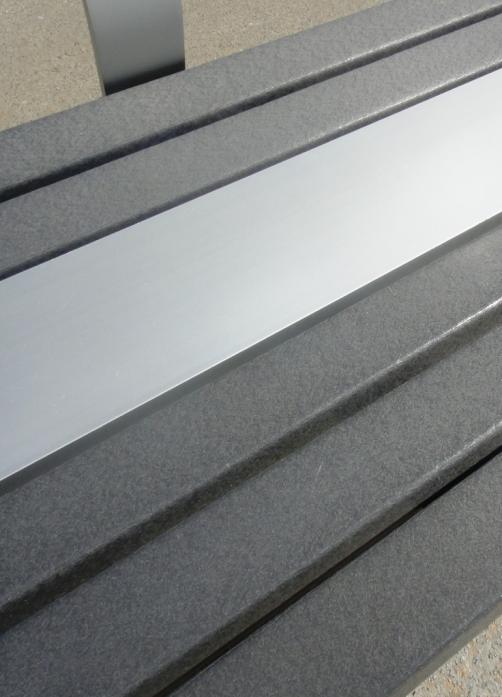 URBAN EDGE RANGE
cox U R B A N   F U R N I T U R E
no grain pattern on furniture battens
BATTENS - MATERIAL 

  Furnitureform™      Glass-Reinforced Recycled HDPE Plastic
    This material is NOT a wood/plastic composite!

    88%  Recycled post consumer + post industrial             High Density Polyethylene (HDPE)

      7%  Glass fibre for added strength + rigidity

      4%  Colourant with UV stabiliser (heavy metal free)
      1%  Liquid blowing agent
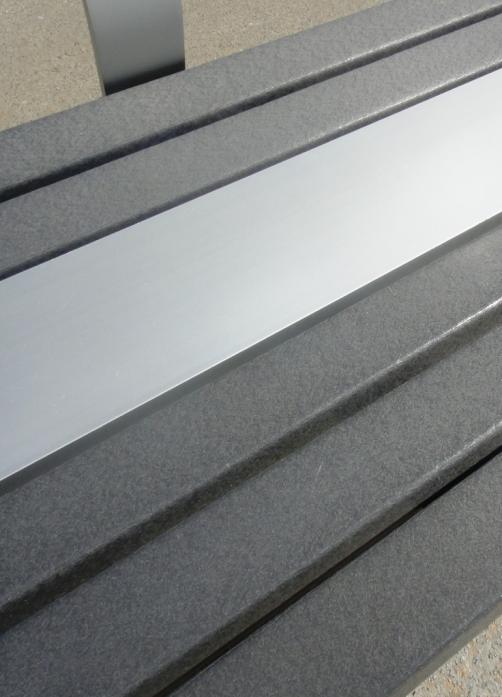 URBAN EDGE RANGE
cox U R B A N   F U R N I T U R E
Murdoch University - WA
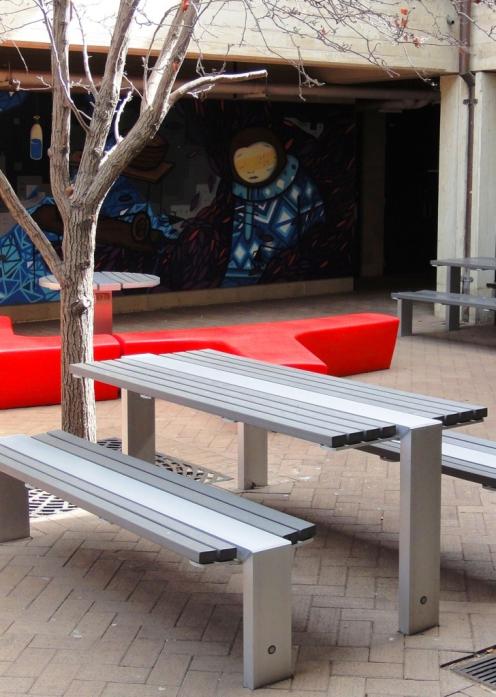 BATTENS - FEATURES 
  Superior to wood composites    no organic materials that can absorb moisture,
    chemicals and dirt.
URBAN EDGE RANGE
cox U R B A N   F U R N I T U R E
Murdoch University - WA
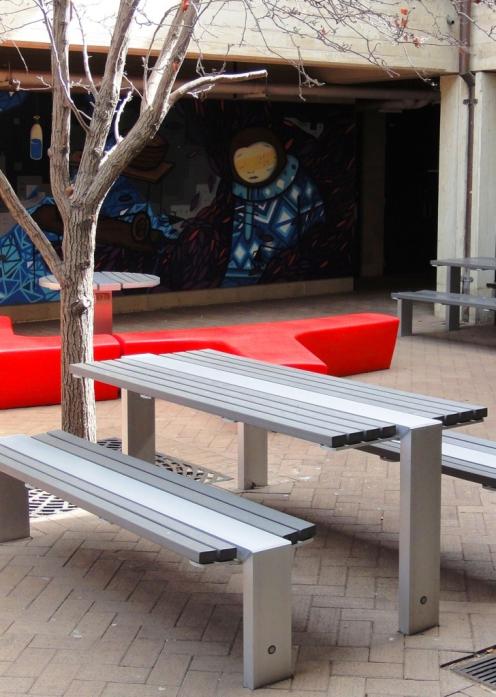 BATTENS - FEATURES 
  Superior to wood composites
  Genuinely low maintenance    solid-core inorganic plastic means no need to
    waterproof, repaint or stain – EVER!
URBAN EDGE RANGE
cox U R B A N   F U R N I T U R E
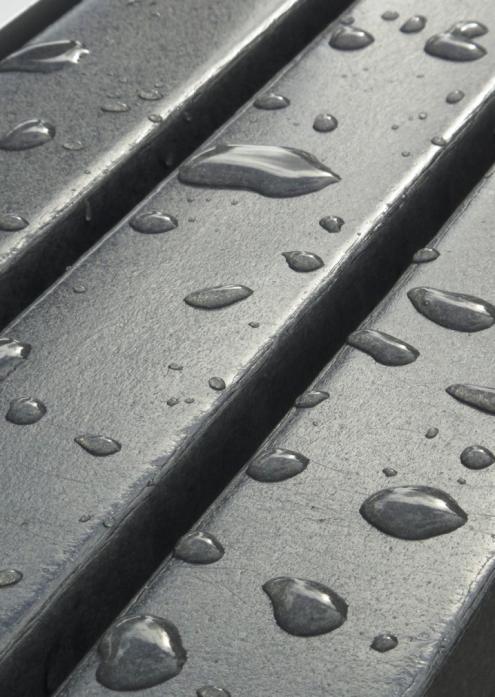 BATTENS - FEATURES 
  Superior to wood composites
  Genuinely low maintenance
  Waterproof + fade resistant

    naturally impervious to water, and UV stabilised
URBAN EDGE RANGE
cox U R B A N   F U R N I T U R E
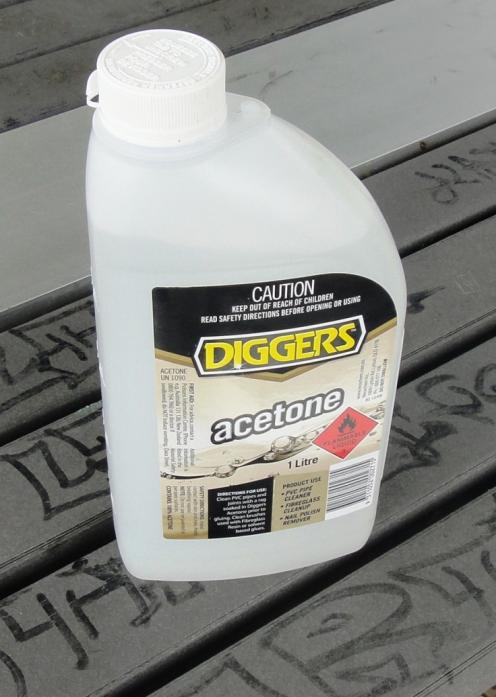 BATTENS - FEATURES 
  Superior to wood composites
  Genuinely low maintenance

  Waterproof + fade resistant

  Chemical + termite resistant

    Impervious to most chemicals, and no organic
    material to attract termites
URBAN EDGE RANGE
cox U R B A N   F U R N I T U R E
Smith Street Mall - Darwin
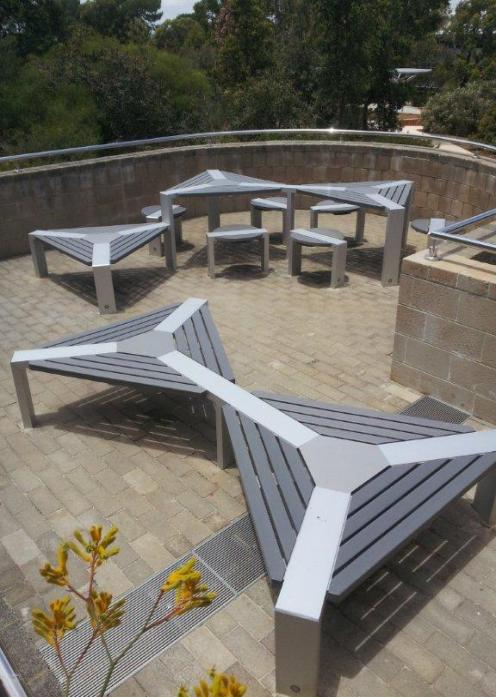 BATTENS - FEATURES 
  Superior to wood composites
  Genuinely low maintenance

  Waterproof + fade resistant

  Chemical + termite resistant

  Strong and Durable

    38mm thick + reinforced with glass fibre
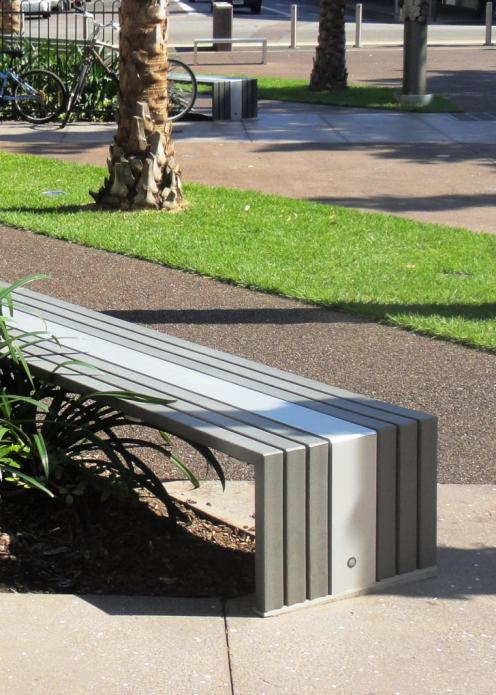 Murdoch University - WA
URBAN EDGE RANGE
cox U R B A N   F U R N I T U R E
Murdoch University - WA
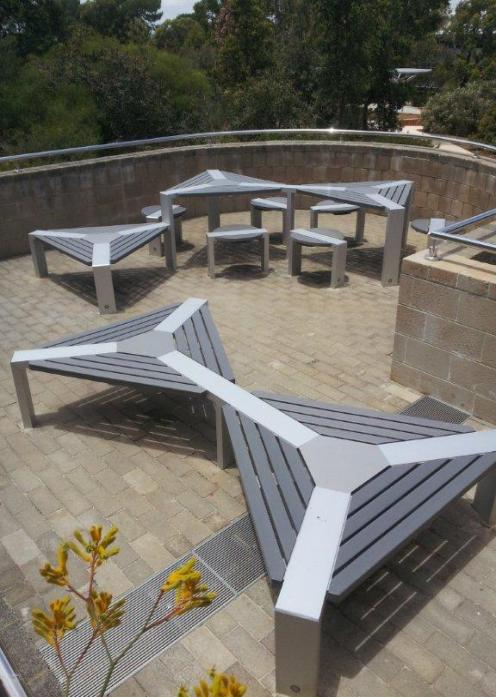 BATTENS - FEATURES 
  Superior to wood composites
  Genuinely low maintenance

  Waterproof + fade resistant

  Chemical + termite resistant

  Strong and Durable
  Attractive
    a contemporary material with its own distinctive 
    appearance, colour and texture
URBAN EDGE RANGE
cox U R B A N   F U R N I T U R E
Five year old table
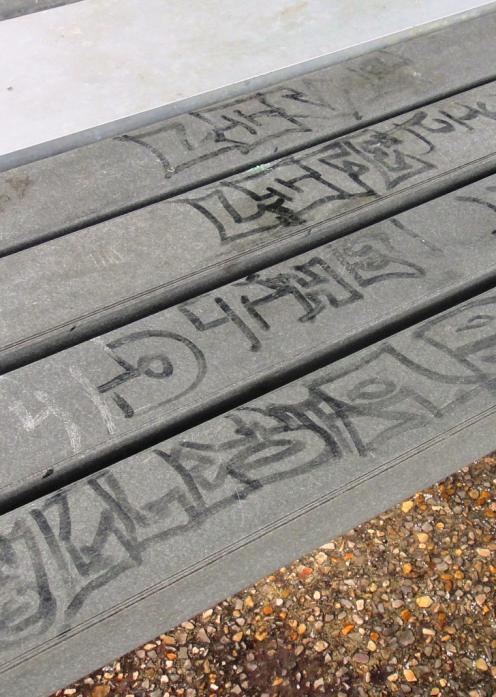 BATTENS - FEATURES 
  Superior to wood composites
  Genuinely low maintenance

  Waterproof + fade resistant

  Chemical + termite resistant

  Strong and Durable
  Attractive
  Easy to remove grime and most graffiti

    permanent marker, spray paint and scratches
URBAN EDGE RANGE
cox U R B A N   F U R N I T U R E
BATTENS - COLOURS

  Standard colour – ‘Charcoal Grey’      
    Large quantity held in stock in Perth
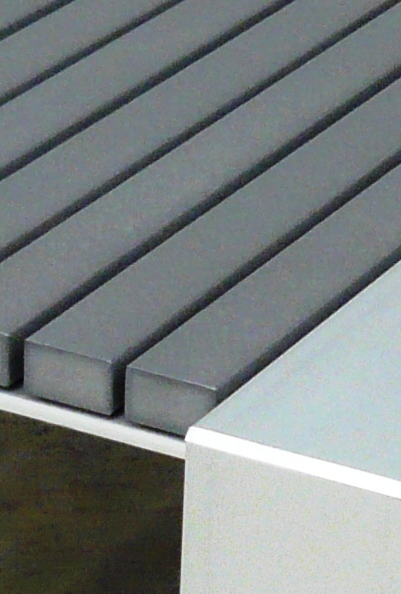 URBAN EDGE RANGE
cox U R B A N   F U R N I T U R E
No grain pattern on furniture battens
BATTENS - COLOURS

  Standard colour – ‘Charcoal Grey’      
    Large quantity held in stock in Perth


  Over 50 other colours available by ‘Special Order’

     12 weeks delivery from USA
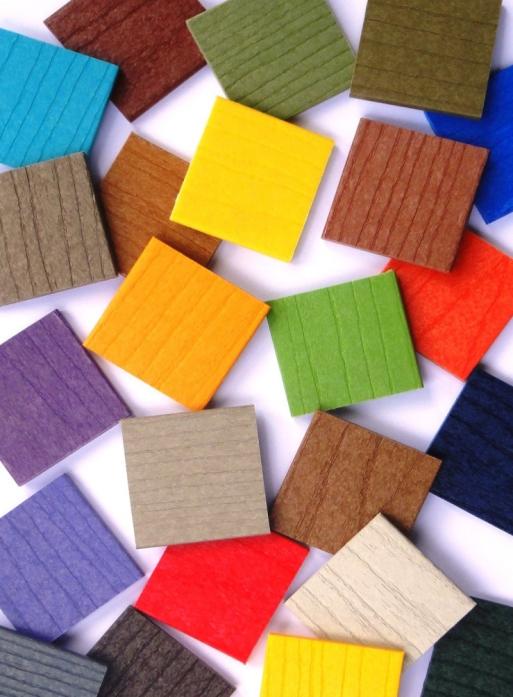 URBAN EDGE RANGE
cox U R B A N   F U R N I T U R E
Southport Broadwater  - Gold Coast
BATTENS - COLOURS 

  Standard colour – ‘Charcoal Grey’      
    Large quantity held in stock in Perth


  Over 50 other colours available by ‘Special Order’

     12 weeks delivery from USA


  Minimum shipment of 350 - 500 lineal metres for     EACH  ‘Special Order’ colour
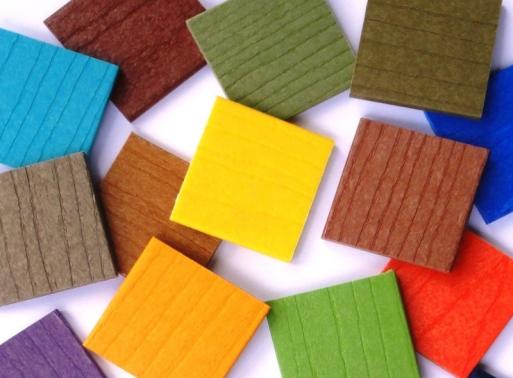 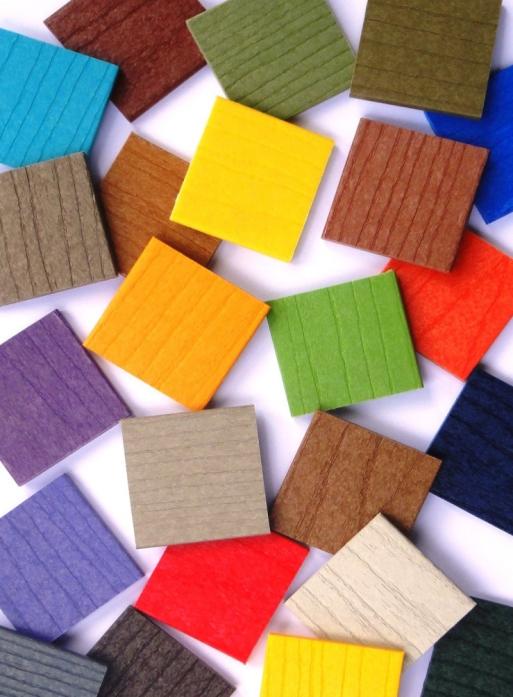 No grain pattern on furniture battens
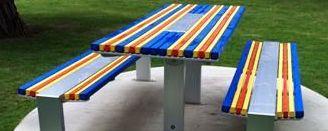 No grain pattern on furniture battens
URBAN EDGE RANGE
cox U R B A N   F U R N I T U R E
No grain pattern on furniture battens
BATTENS - COLOURS

  Examples - ‘Special Order’ colour minimum quantity
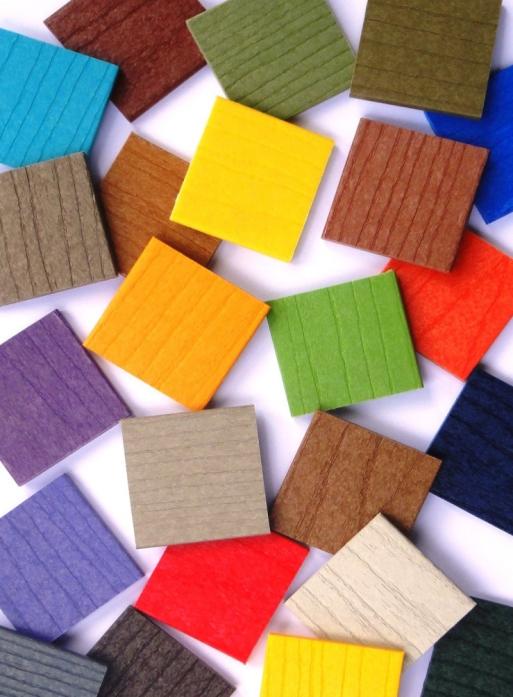 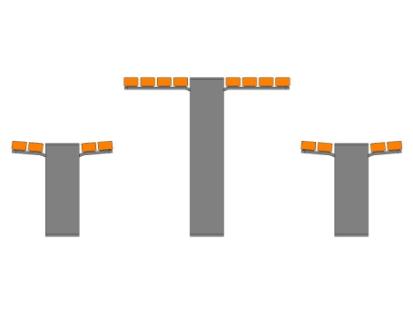 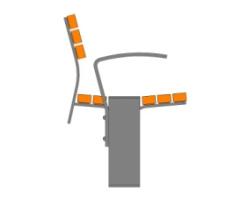 +
12 seats  +  6 table settings  =  350 lineal m


   16 seats  + 10 table settings  =  500 lineal m
URBAN EDGE RANGE
cox U R B A N   F U R N I T U R E
Five year old table
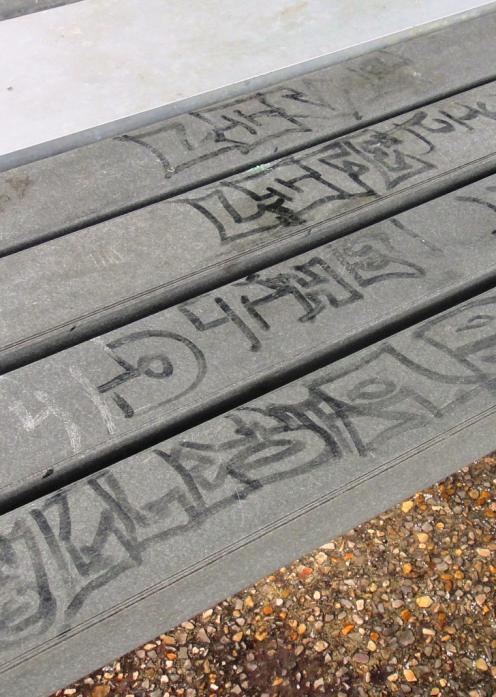 BATTENS - MAINTENANCE 
  It’s harsh out there!    how often will maintenance be needed?    how difficult will it be?
    how long will it take?    the true furniture cost is the initial purchase price    + the accumulated maintenance costs
URBAN EDGE RANGE
cox U R B A N   F U R N I T U R E
Removal of stubborn grime
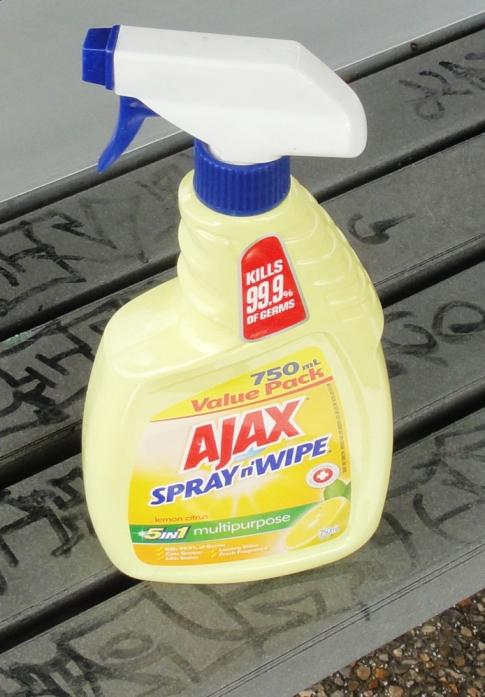 BATTENS - MAINTENANCE 
  No organic materials for grime to penetrate
    let the rain wash it for you or spray n’ wipe    if needed
URBAN EDGE RANGE
cox U R B A N   F U R N I T U R E
Removal of markers and paint
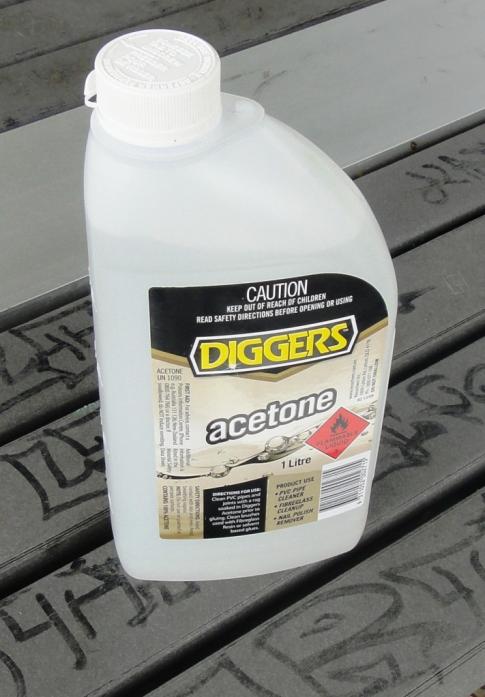 BATTENS - MAINTENANCE 
  HDPE plastic unaffected by acetone    means quick and easy removal of permanent    marker ink without the need for sanding back
URBAN EDGE RANGE
cox U R B A N   F U R N I T U R E
Before
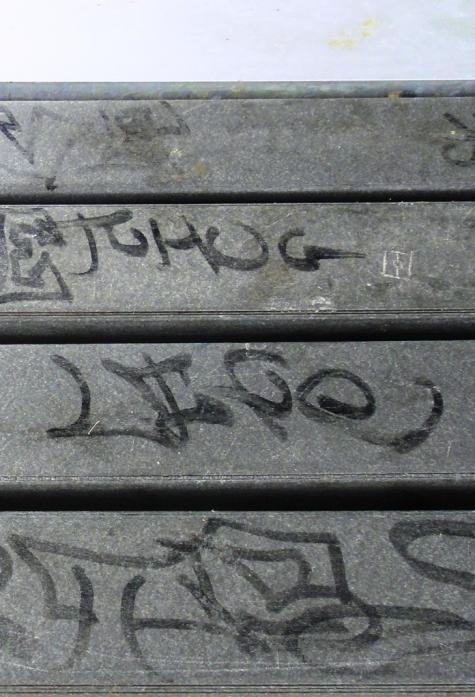 BATTENS - MAINTENANCE 
  Vandalised & grimy table battens before cleaning
URBAN EDGE RANGE
cox U R B A N   F U R N I T U R E
After
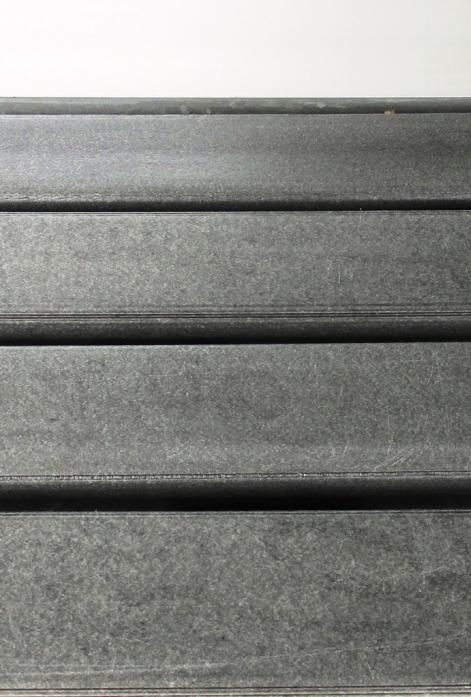 BATTENS - MAINTENANCE 
  The same table after a few minutes cleaning
URBAN EDGE RANGE
cox U R B A N   F U R N I T U R E
Before
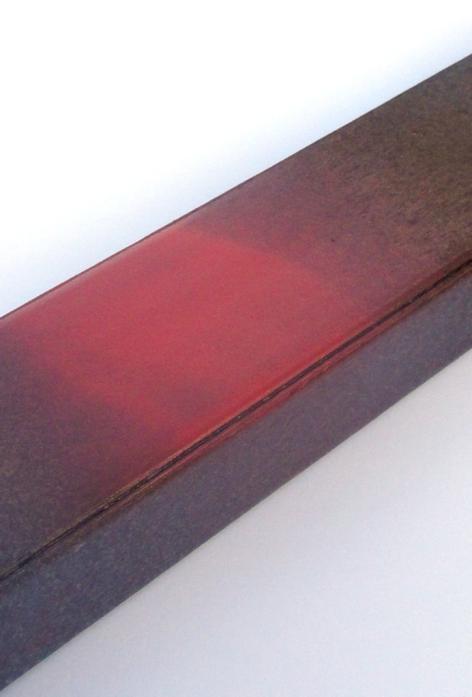 BATTENS - MAINTENANCE 
  No organic materials for paint to penetrate    paint sits on the surface
URBAN EDGE RANGE
cox U R B A N   F U R N I T U R E
Acetone
BATTENS - MAINTENANCE 
  Cured enamel spray paint removed with acetone
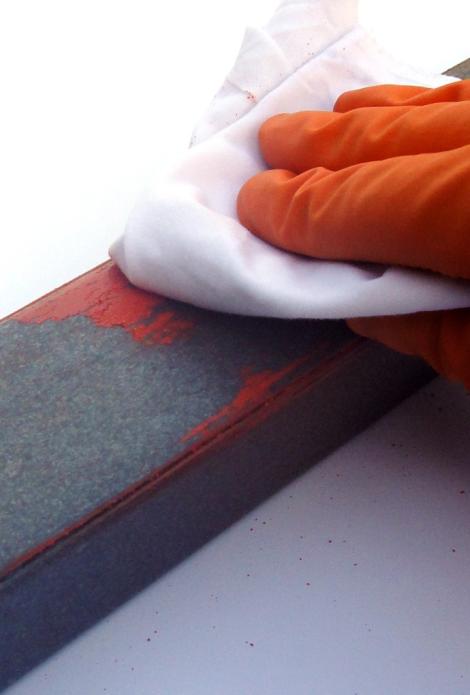 URBAN EDGE RANGE
cox U R B A N   F U R N I T U R E
Soft bristle brush
BATTENS - MAINTENANCE 
  Use a soft bristle brush if necessary
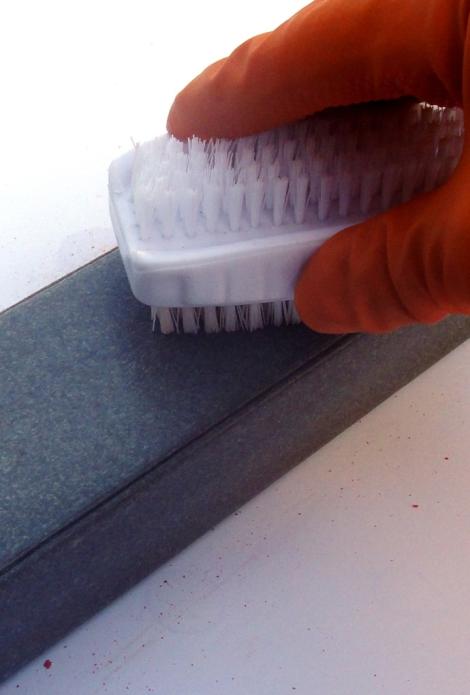 URBAN EDGE RANGE
cox U R B A N   F U R N I T U R E
After
BATTENS - MAINTENANCE 
  Batten fully restored preserving its original finish    HDPE plastic is completely unaffected by the    spray paint and the cleaning process.
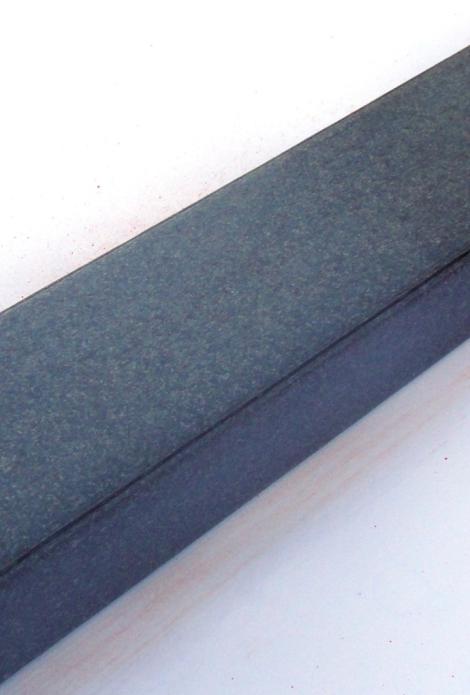 URBAN EDGE RANGE
cox U R B A N   F U R N I T U R E
Before
BATTENS - MAINTENANCE 
  Deeper scratches can also be removed on-site    sand back to remove the scratches
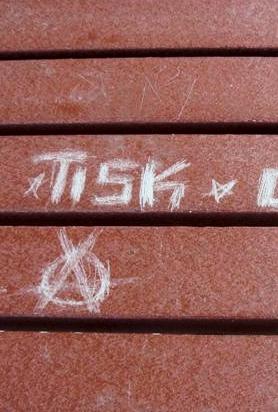 Before
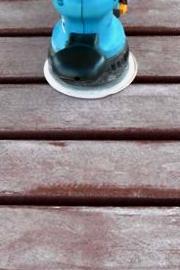 Sanding
URBAN EDGE RANGE
cox U R B A N   F U R N I T U R E
Before
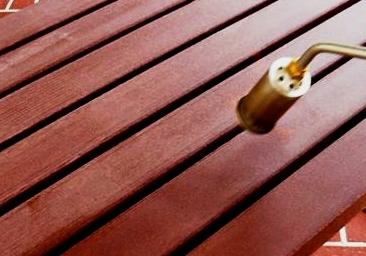 BATTENS - MAINTENANCE 
  Restore the original surface finish    apply heat using a portable soft-flame burner
Heating
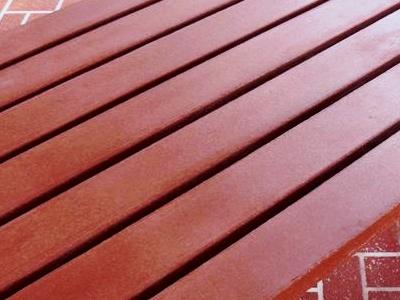 After
URBAN EDGE RANGE
cox U R B A N   F U R N I T U R E
no grain pattern on furniture battens
FRAMES - MATERIAL + FEATURES

  Main frames on all furniture from 150 x 50 x 3mm    aluminium RHS extrusion
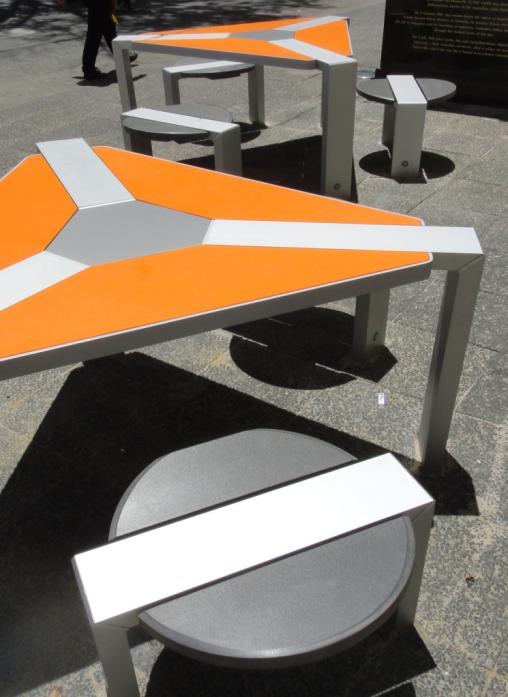 URBAN EDGE RANGE
cox U R B A N   F U R N I T U R E
no grain pattern on furniture battens
FRAMES - MATERIAL + FEATURES

  Main frames on all furniture from 150 x 50 x 3mm    aluminium RHS extrusion
  Commercial grade 25 micron clear-anodised finish
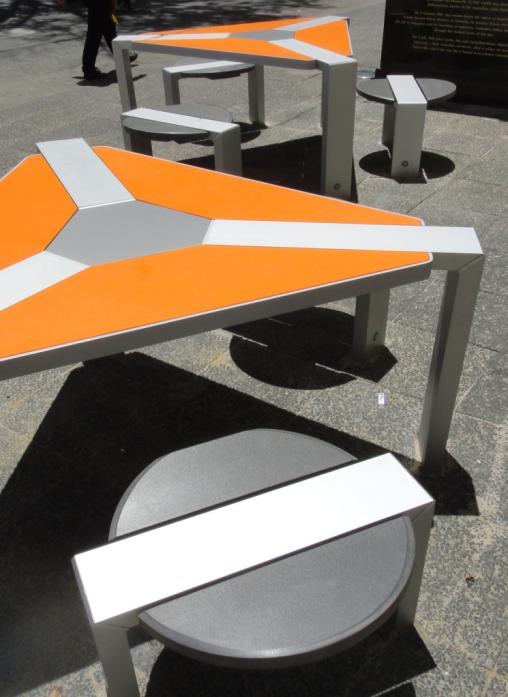 URBAN EDGE RANGE
cox U R B A N   F U R N I T U R E
no grain pattern on furniture battens
FRAMES - MATERIAL + FEATURES

  Main frames on all furniture from 150 x 50 x 3mm    aluminium RHS extrusion
  Commercial grade 25 micron clear-anodised finish
  Strong & durable + excellent resistance to corrosion
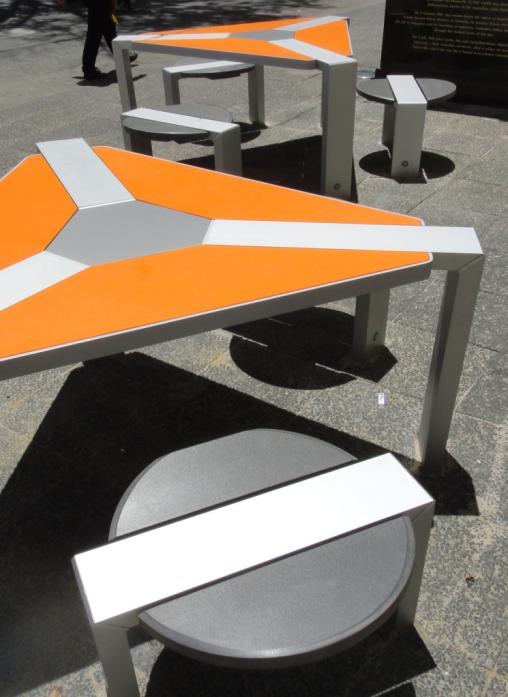 URBAN EDGE RANGE
cox U R B A N   F U R N I T U R E
no grain pattern on furniture battens
FRAMES - MATERIAL + FEATURES

  Main frames on all furniture from 150 x 50 x 3mm    aluminium RHS extrusion
  Commercial grade 25 micron clear-anodised finish
  Strong & durable + excellent resistance to corrosion

  Custom cast aluminium corners connect vertical legs    to horizontal beams    tamperproof hidden fixing method
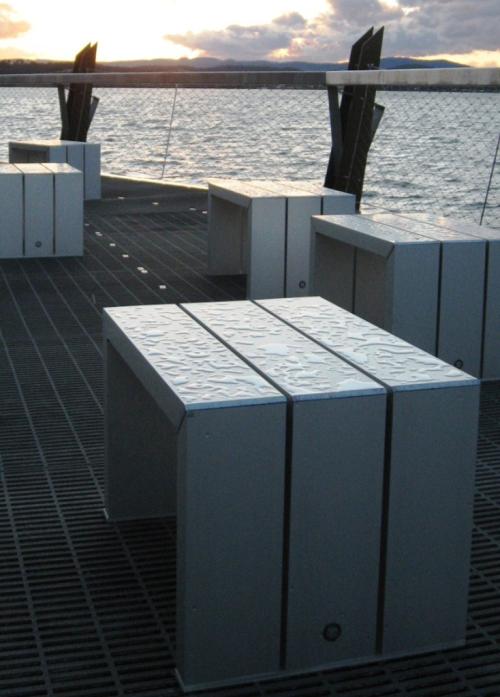 Lake Macquarie - NSW
URBAN EDGE RANGE
cox U R B A N   F U R N I T U R E
FRAMES - MATERIAL + FEATURES

  Main frames on all furniture from 150 x 50 x 3mm     aluminium RHS extrusion
  Commercial grade 25 micron clear-anodised finish
  Strong & durable + excellent resistance to corrosion

  Custom cast aluminium corners connect vertical legs    to horizontal beams
  Other components from aluminium flatbar    tough 25 micron clear-anodised finish
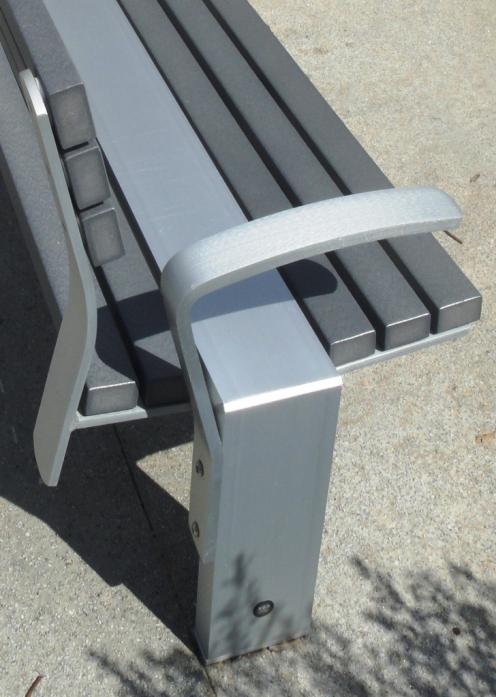 South Perth Foreshore - WA
URBAN EDGE RANGE
cox U R B A N   F U R N I T U R E
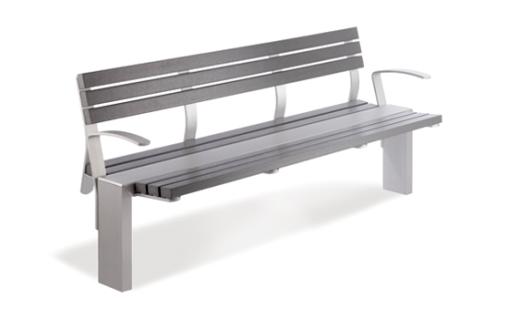 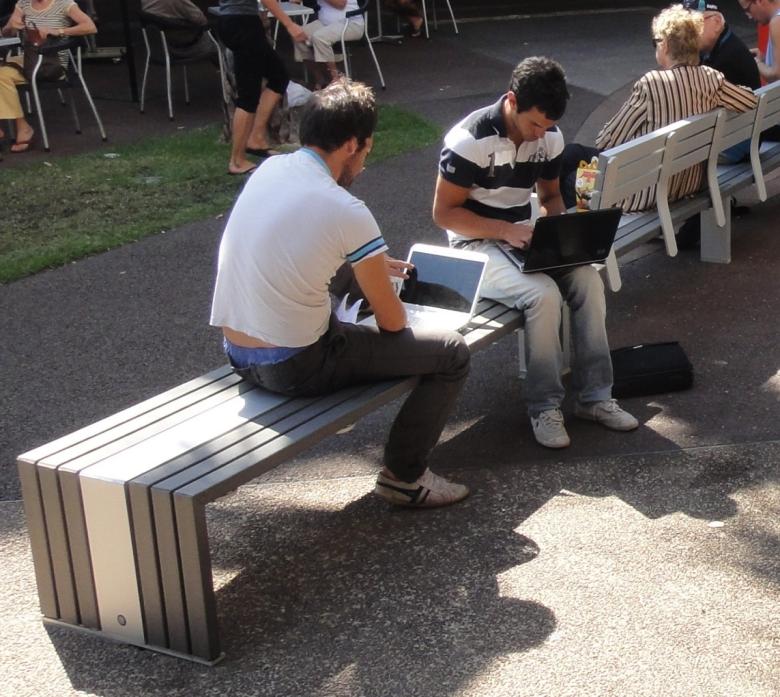 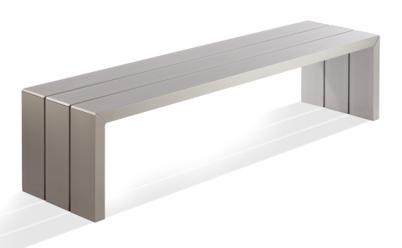 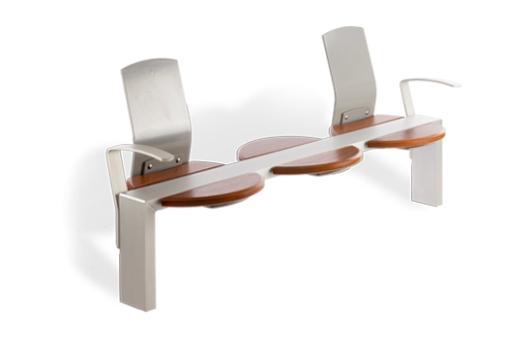 For further information       email info@coxurbanfurniture.com.au
URBAN EDGE RANGE